Figure 4.  BrdU labeling in cortical heterotopia. BrdU immunocytochemistry (A, B, D, F) and thionine stain (C, E). Note ...
Cereb Cortex, Volume 13, Issue 7, July 2003, Pages 736–748, https://doi.org/10.1093/cercor/13.7.736
The content of this slide may be subject to copyright: please see the slide notes for details.
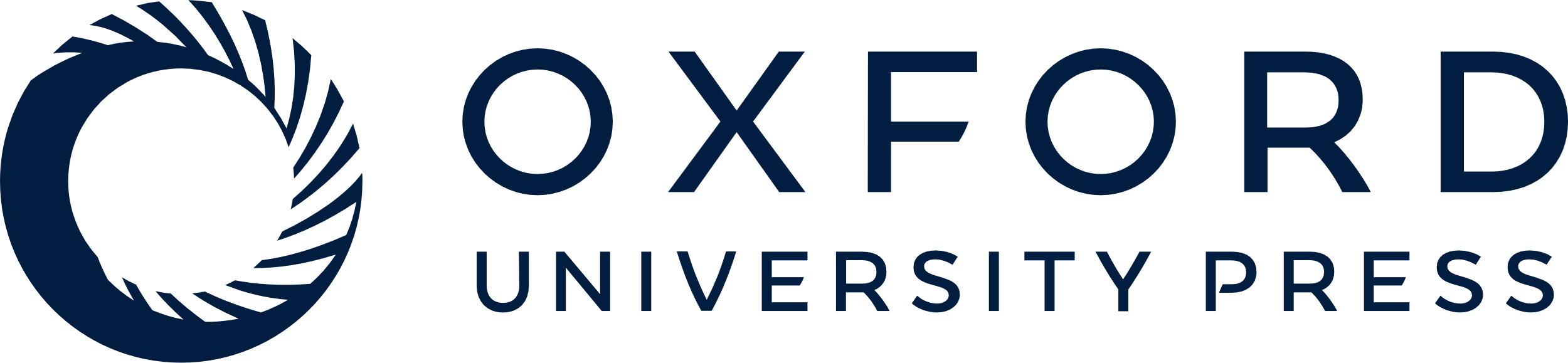 [Speaker Notes: Figure 4.  BrdU labeling in cortical heterotopia. BrdU immunocytochemistry (A, B, D, F) and thionine stain (C, E). Note that at E16/24 (A, B) BrdU-labeled cells are located at the ventral and dorsal borders of the heterotopia, whereas they are progressively located inside the heterotopia at E19/12 (D) and E21/12 (F). The boxed area in (A) is represented at higher magnification in (B). (C, D) and (E, F), respectively, are taken from consecutive adjacent sections. Scale bars: 250 μm (A); 50 μm (B); 80 μm (C–F).


Unless provided in the caption above, the following copyright applies to the content of this slide: © Oxford University Press]